Experiența Spitalului “Dr. Victor Babeș“ ȋn tratamentul pacienților consumatori de droguri injectabile, monoinfectați VHC
Asist. univ. Dr. Ștefan Lazăr
Prevalenta globala a infectiei cu VHC
70 milioane de oameni infectati *
Date OMS 2015
O istorie de succes?
O istorie de succes!
Strategia globala OMS 2016-2030
Reducerea infectiilor noi de la 6-10 milioane (1995) la 900.000 (2030)
Reducerea numarului de decese de la 1,4 milioane (1995) la sub 500000 (2030)
Privire de ansambluHepcare
Date demografice
Numar de pacienti : 44
Sex ratio B/F= 2,81 (31/11)
Varsta medie = 35,58 ani
Mediana varstei= 35,5 ani
Istoric
Screening
Consum mediu de droguri i.v.: 10 ani
Stop consum: medie 10 ani
Dinamica pacientilor
Evaluare 2017
Profilul lotului
Evaluarea fibrozei hepatice 2017
Protocol CNAS 2016-2017
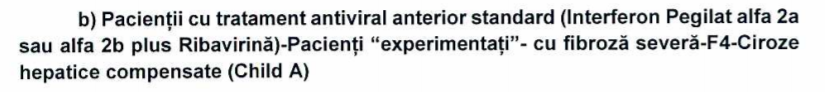 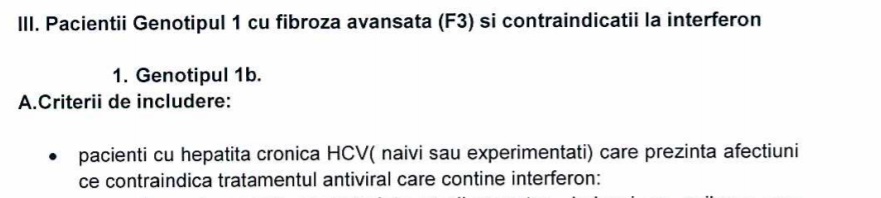 Evaluare 2018
13 pacienti evaluare completa
7 pacienti – discrepante Fscan-Fmax
Doar 4 pacienti eligibili Fmax
Fscan – refacut: inca 4 pacienti eligibili
Tratament
Din cei 8 pacienti considerati eligibili la 6 s-a initiat tratamentul DAA
5 pacienti :sofosbuvir/ledipasvir (Harvoni)
1 pacient : ombitasvir / paritaprevir / ritonavir-dasabuvir (Viekirax – Exviera)
Toti pacientii in tratament de substitutie cu metadona
Fara reactii adverse notabile
Toti pacientii au venit la spital conform programarilor (rolul companiei de sprijin!)
Tratament
Mai 2019:
1 pacient SVR – ARN- VHC- nedetectabil
3 pacienti post EOT
2 pacienti in tratament
Concluzii
Pacientii consumatori/ fosti consumatori de droguri i.v. – relativ dificil de monitorizat dar nu si de tratat
Momentul inceperii proiectului (2017) - acces dificil la tratament (tranzitie Interferon- AAD)
Necesitatea unui sprijin important: asistent social/psiholog
Persistenta barierelor in calea tratamentului (lipsa medicului de familie/asigurari/dificultate in tratamentul pacientilor din penitenciare)